LOGO – 8 COUNTRY,8 OPTIONS
The children in your schools vote for one logo
A)
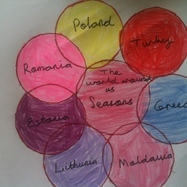 B)
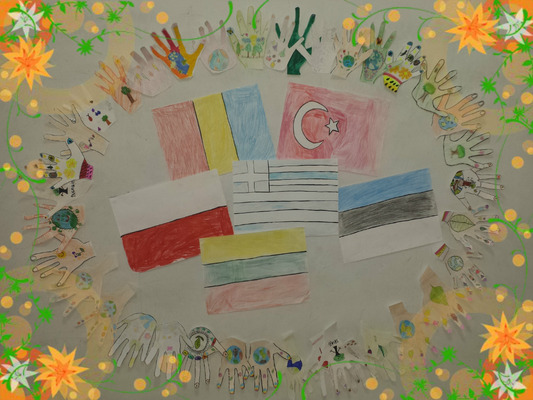 C)
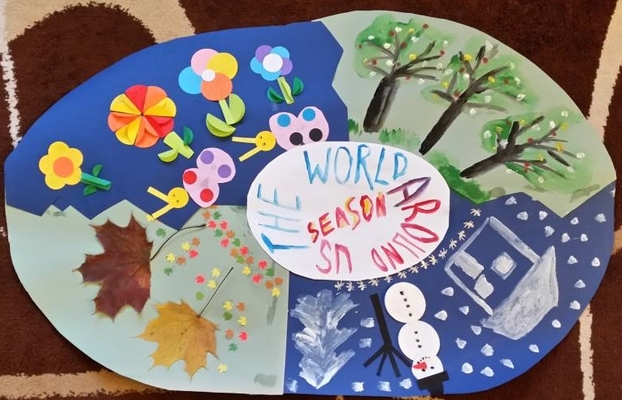 D)
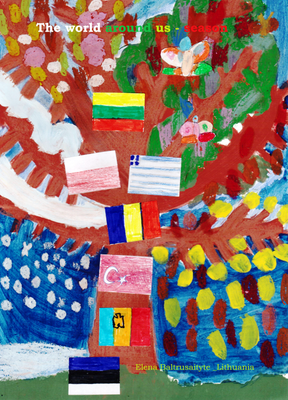 E)
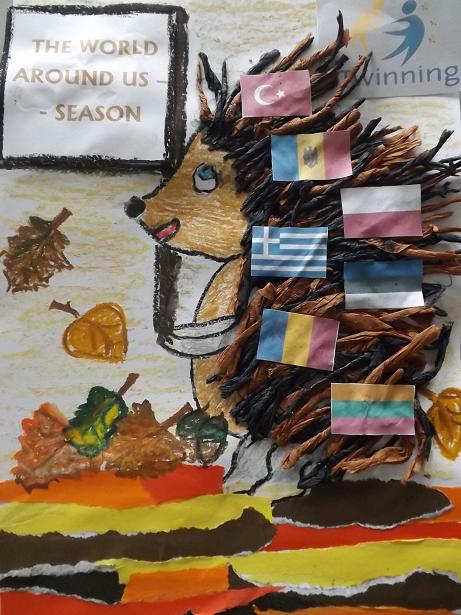 F)
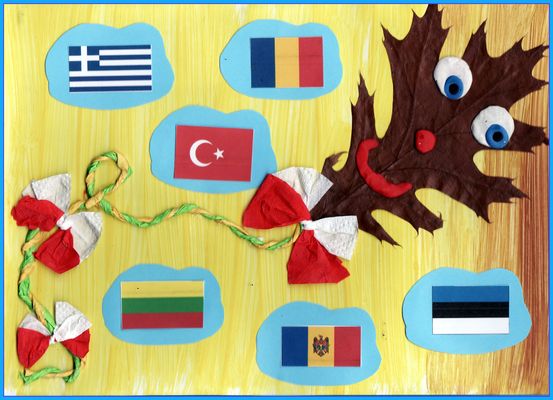 G)
H)